ReactJS
24th October 2019
Front-end frameworks
Express is a back end framework for server-side JS scripting
Brings in useful abstractions to simplify programming common server-side actions
There are also front-end frameworks for client-side JS scripting
Bring in useful abstractions to simplify programming common client-side actions
Framework Wars
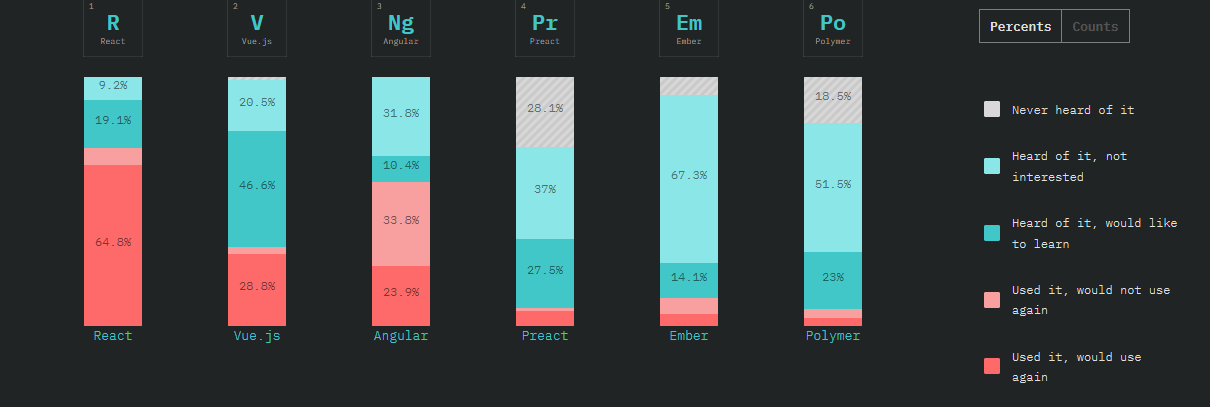 Why frameworks?
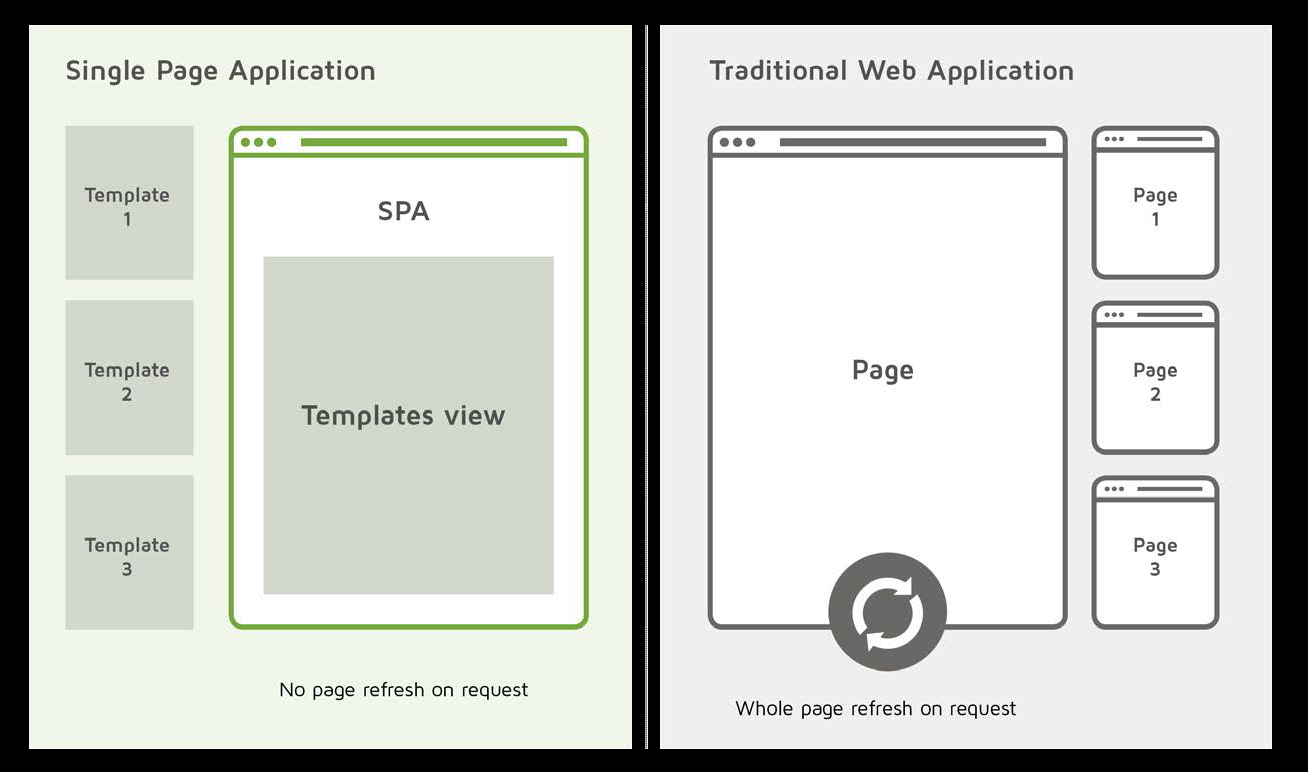 Complex non-linear navigation
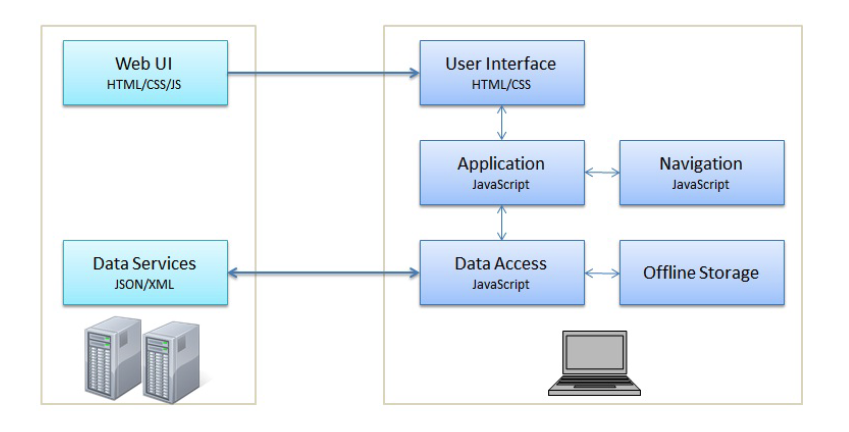 Server architectures
Thin server
All data processing shifted to client
Thick stateful server
Server processes data and sends desired changes to client
Server maintains a record of the state of the client’s page
Thick stateless server
Server processes data and sends desired changes to client
Server doesn’t maintain a record of the client’s page
Which framework to use?
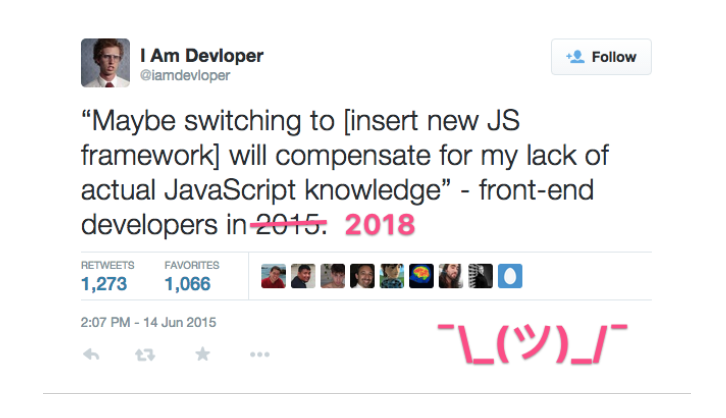 Frameworks should not be used to cover up unfamiliarity with JS language
ReactJS
Developed by FB
Initial release 2013
Caught on with developers strongly in the past couple of years
Optimal for updating page components individually
Key concepts
Virtual DOM
React creates an in-memory cache of the DOM
Updates the displayed DOM efficiently
Developer can write code assuming the whole page will change
React will update only components that actually change
Components are the basic unit of React logic
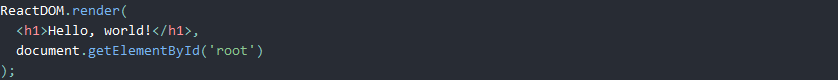 Properties
Attributes are passed to components as a single object, called props
Props are read-only within the component that defines them
Need not be data, can also be functions
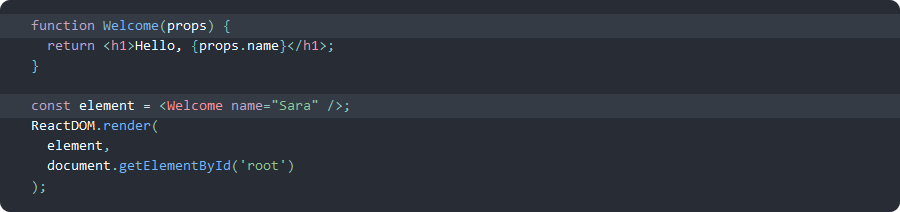 States
The state is the default object that is loaded when a component is mounted on the DOM
Values can change over time, based on user events
Components manage their own state
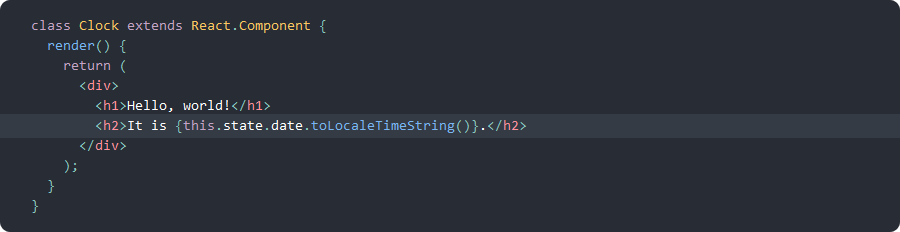 props vs. states
props
state
Building an app with React
Server has sent us a big JSON object to play around with (thin server)




Step 1: Draw a mock-up of what the app should display
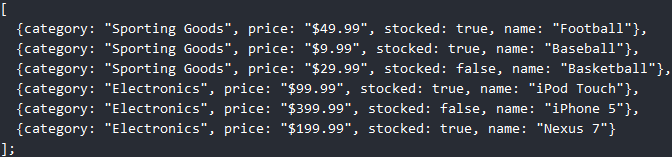 https://reactjs.org/docs/thinking-in-react.html
Mapping front-end to back-end
Step 2: Match UI to components
FiliterableProductTable (orange)
SearchBar (blue)
ProductTable(green)
ProductCategoryRow(turquoise)
ProductRow (red)
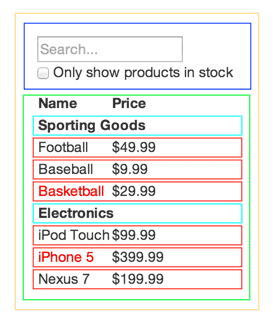 Identify component hierarchy
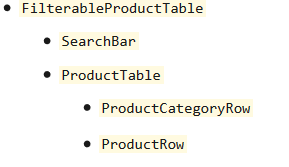 Build a static app to render all components, given data passed to FilterableProductTable in props
What should be the application state?
For each datum in our app, ask
Is it passed to this component from a parent?
Does it change over time?
Can it be computed from some other state or props?
If no on all counts, it’s a state
In our example
Search box text
Checkbox value
Data flow
Place the state as high in the hierarchy as possible
Now app will display correctly based on state
Write callbacks to searchBar from filterableProductTable to fire whenever its inputs are updated
You have two-way data flow now
Next week in lab
Follow the tic-tac-toe React tutorial
Make it work for a 4x4 grid 
Hopefully, you have your NodeJS app hooked up to a database by now
If not, please ensure this is so by end of the coming week
JavaScript app assignment (updated)
Supersedes earlier announcement
I said MEAN, but it can be MERN, CMAN, or any other stack, so long as its built on NodeJS at the back end
Must demo by 13th November
Project specs
Mobile front-end (15% credit)
Should read and write to a database (10% credit)
Should perform at least two front-end view manipulations without pulling from the server (15% credit)
Should use at least on native mobile function (10% credit)
Should have secure login management, fine to use Passport (15% credit)
Database should be secured separately (10% credit)
Should protect against XSS attacks
Project complexity and implementation competence (25% credit)